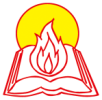 天主教香港聖經協會
「讀主言‧入主心」聖經金句日曆
2020年11月1日主日              九月十六諸聖節                              節日
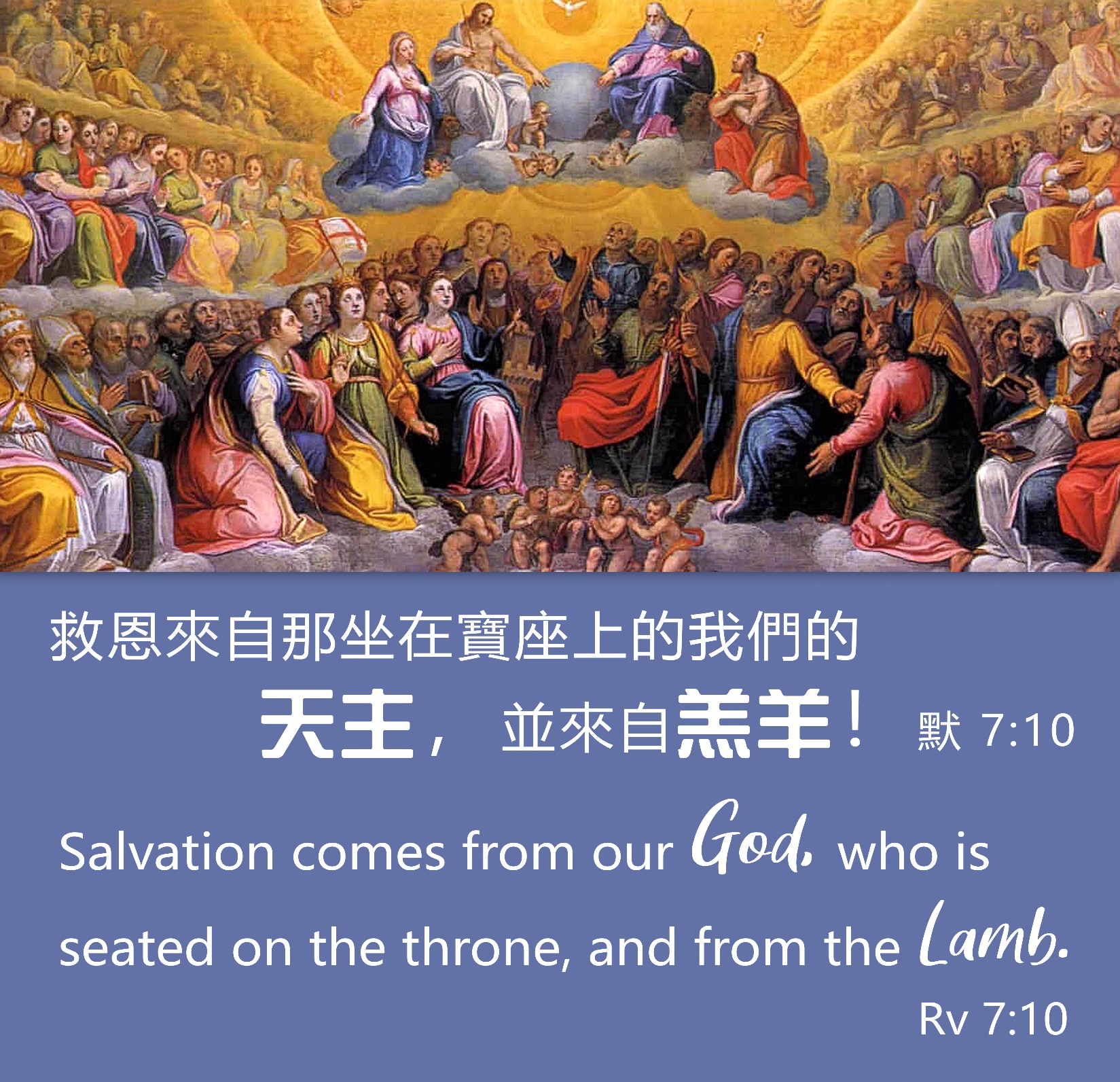 手機接收金句:Whatsapp 9854 7532  facebook.com/HKCBA1973
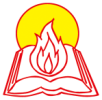 天主教香港聖經協會
「讀主言‧入主心」聖經金句日曆
2020年11月2日星期一             九月十七追思已亡諸信者
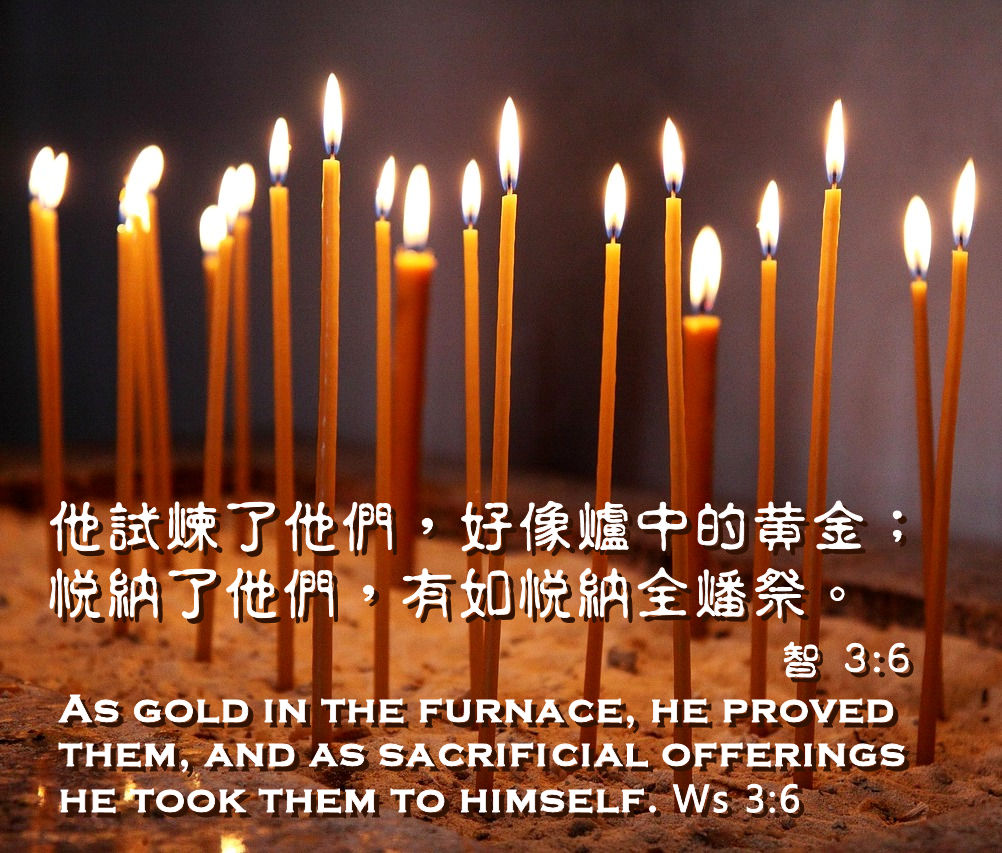 手機接收金句:Whatsapp 9854 7532  facebook.com/HKCBA1973
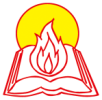 天主教香港聖經協會
「讀主言‧入主心」聖經金句日曆
2020年11月3日星期二            九月十八 常年期第卅一周
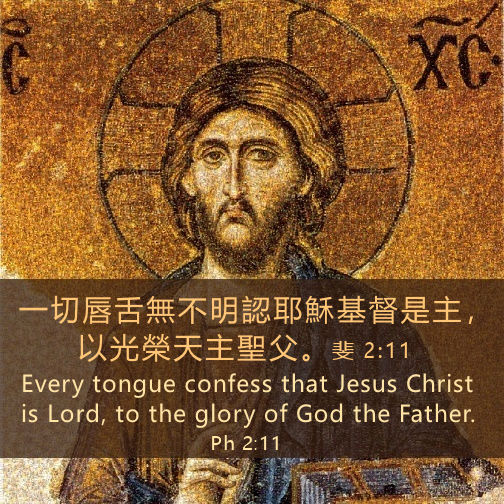 手機接收金句:Whatsapp 9854 7532  facebook.com/HKCBA1973
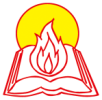 天主教香港聖經協會
「讀主言‧入主心」聖經金句日曆
2020年11月4日星期三            九月十九聖嘉祿．鮑榮茂 (主教)               紀念
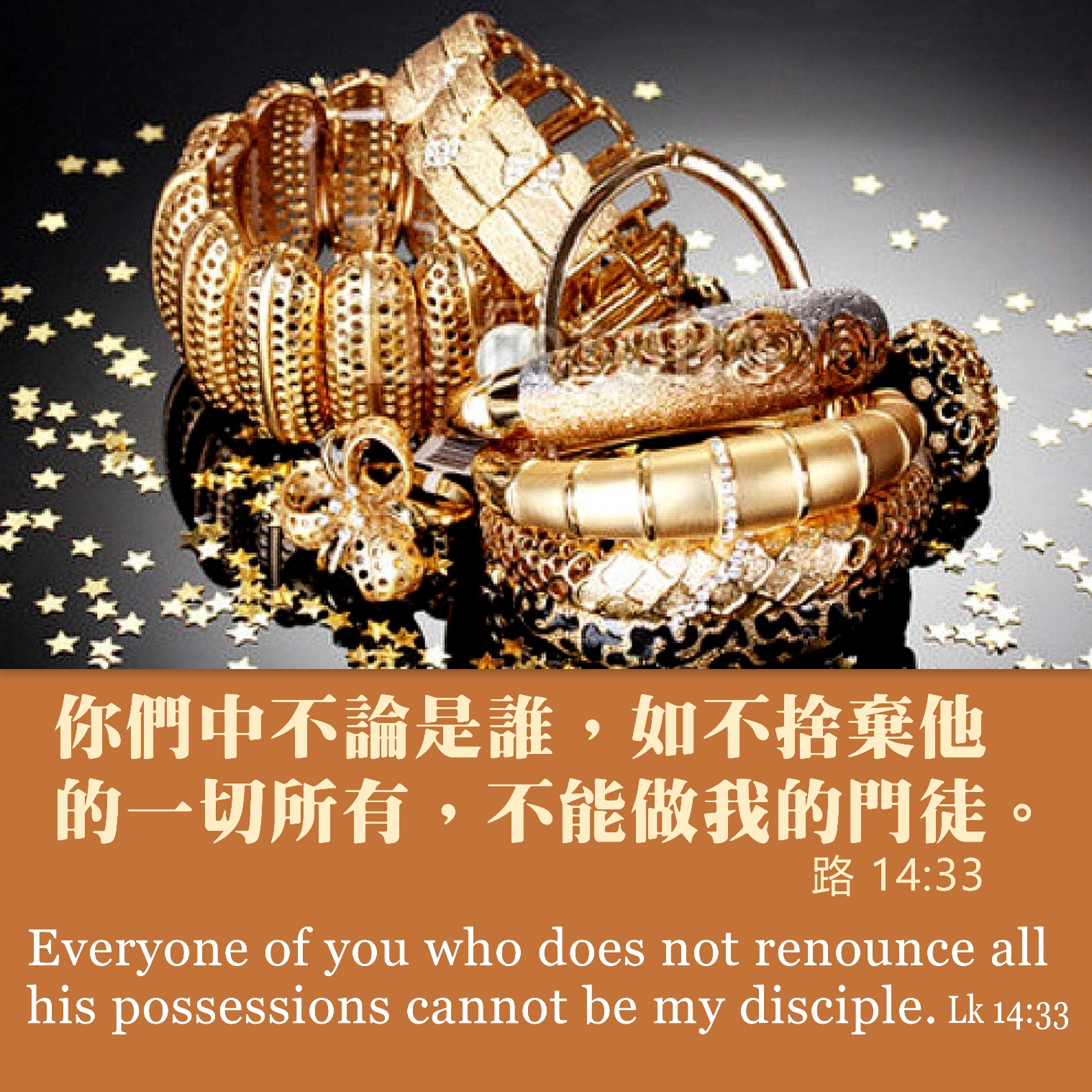 手機接收金句:Whatsapp 9854 7532  facebook.com/HKCBA1973
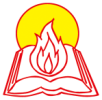 天主教香港聖經協會
「讀主言‧入主心」聖經金句日曆
2020年11月5日星期四            九月二十 常年期第卅一周
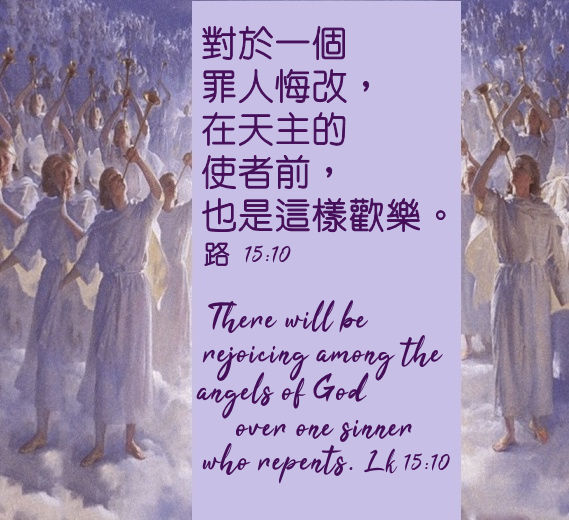 手機接收金句:Whatsapp 9854 7532  facebook.com/HKCBA1973
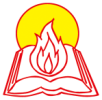 天主教香港聖經協會
「讀主言‧入主心」聖經金句日曆
2020年11月6日星期五            九月廿一
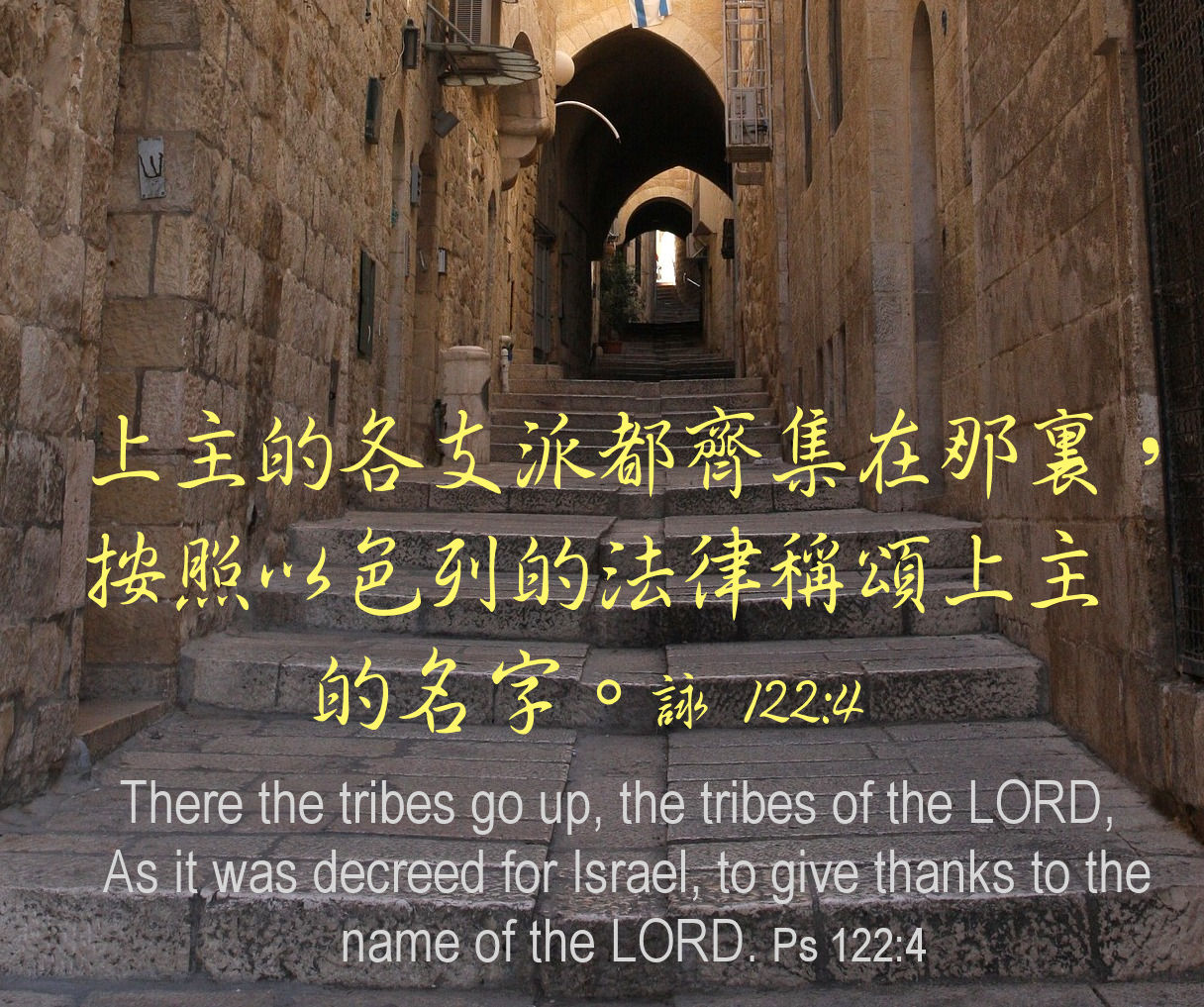 手機接收金句:Whatsapp 9854 7532  facebook.com/HKCBA1973
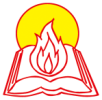 天主教香港聖經協會
「讀主言‧入主心」聖經金句日曆
2020年11月7日星期六       立冬  九月廿二
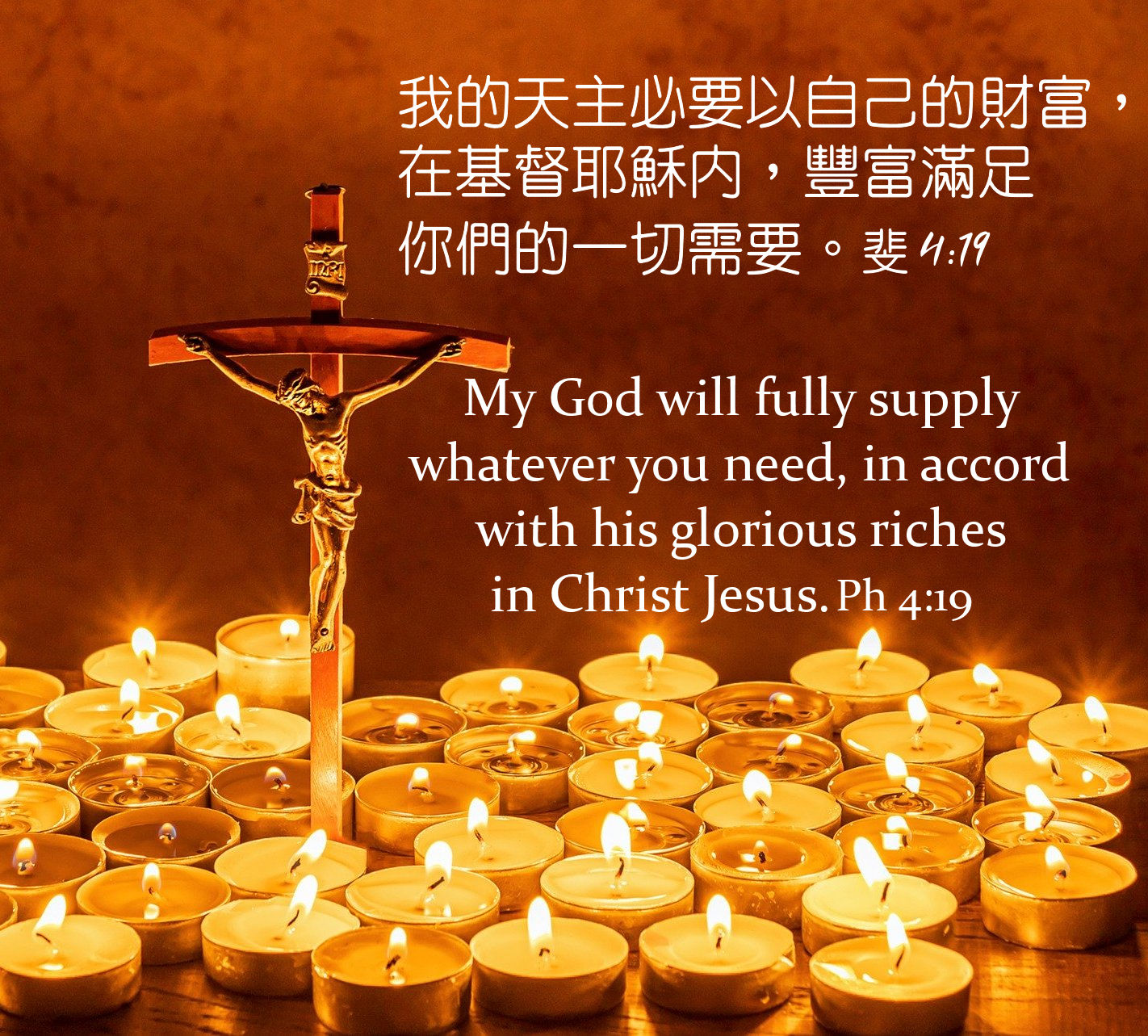 手機接收金句:Whatsapp 9854 7532  facebook.com/HKCBA1973
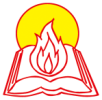 天主教香港聖經協會
「讀主言‧入主心」聖經金句日曆
2020年11月8日主日               九月廿三
常年期第卅二主日
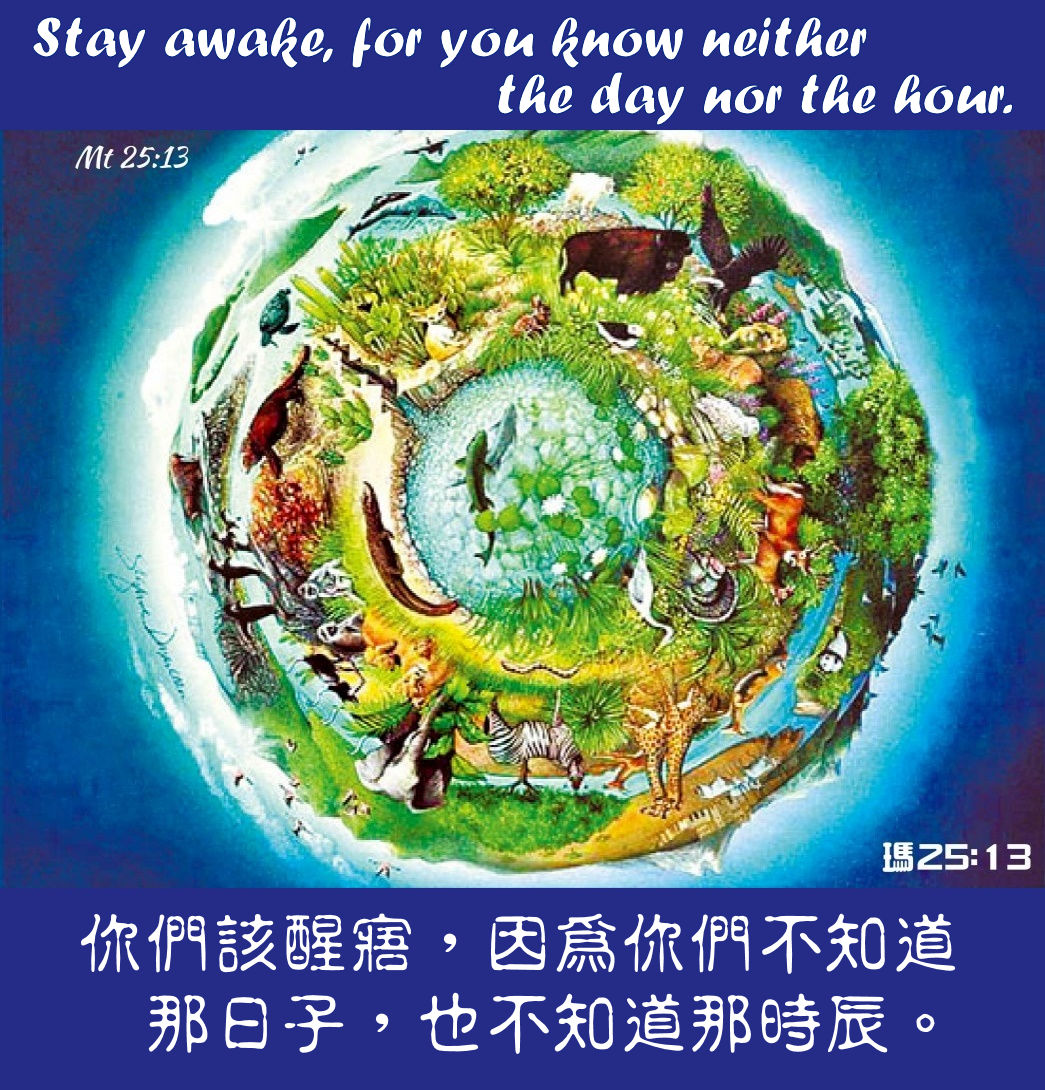 手機接收金句:Whatsapp 9854 7532  facebook.com/HKCBA1973
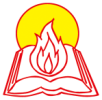 天主教香港聖經協會
「讀主言‧入主心」聖經金句日曆
2020年11月9日星期一            九月廿四 祝聖拉特朗大殿                      慶日
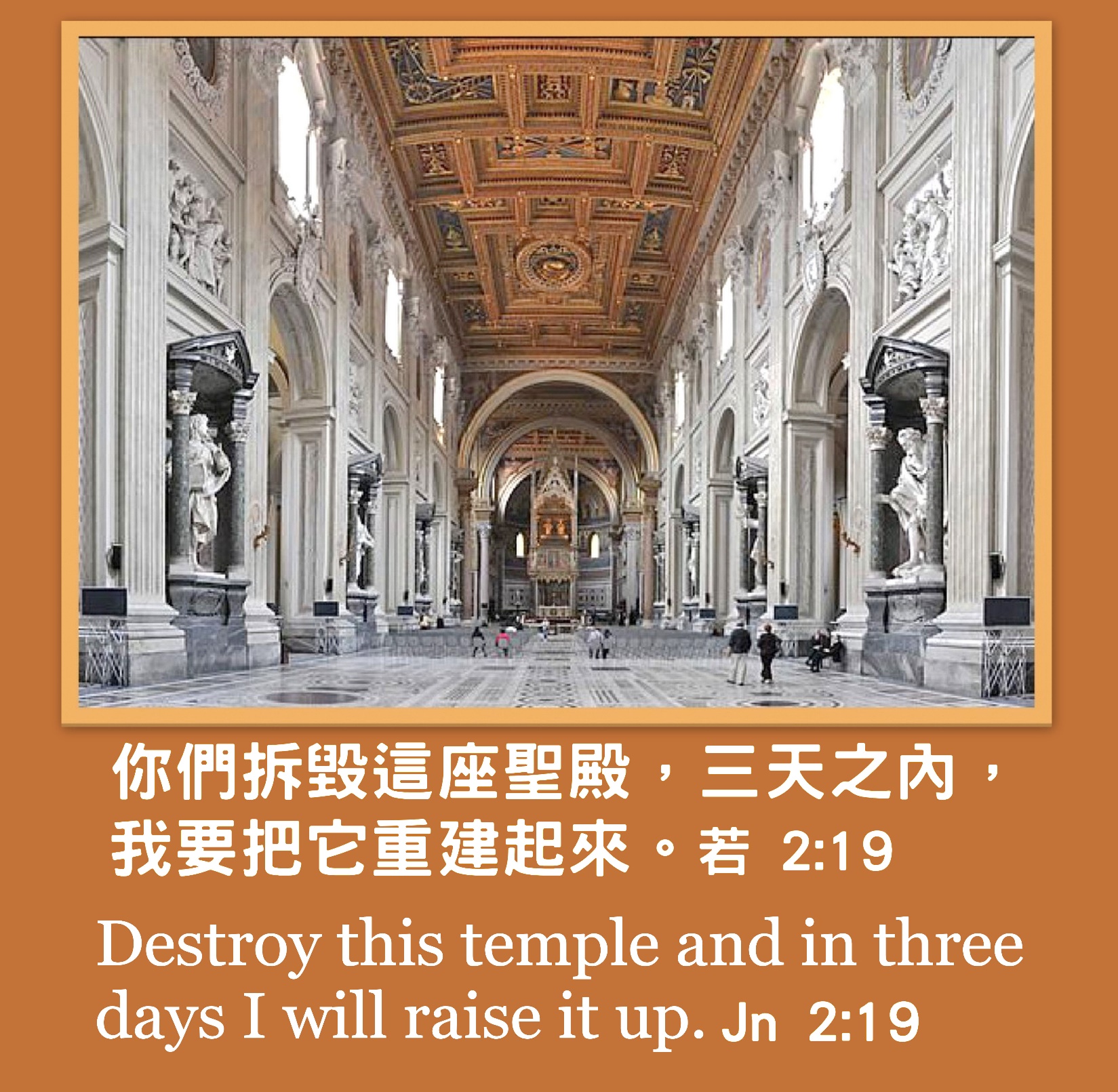 手機接收金句:Whatsapp 9854 7532  facebook.com/HKCBA1973
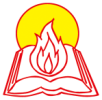 天主教香港聖經協會
「讀主言‧入主心」聖經金句日曆
2020年11月10日星期二           九月廿五聖良一世 (教宗、聖師)                紀念
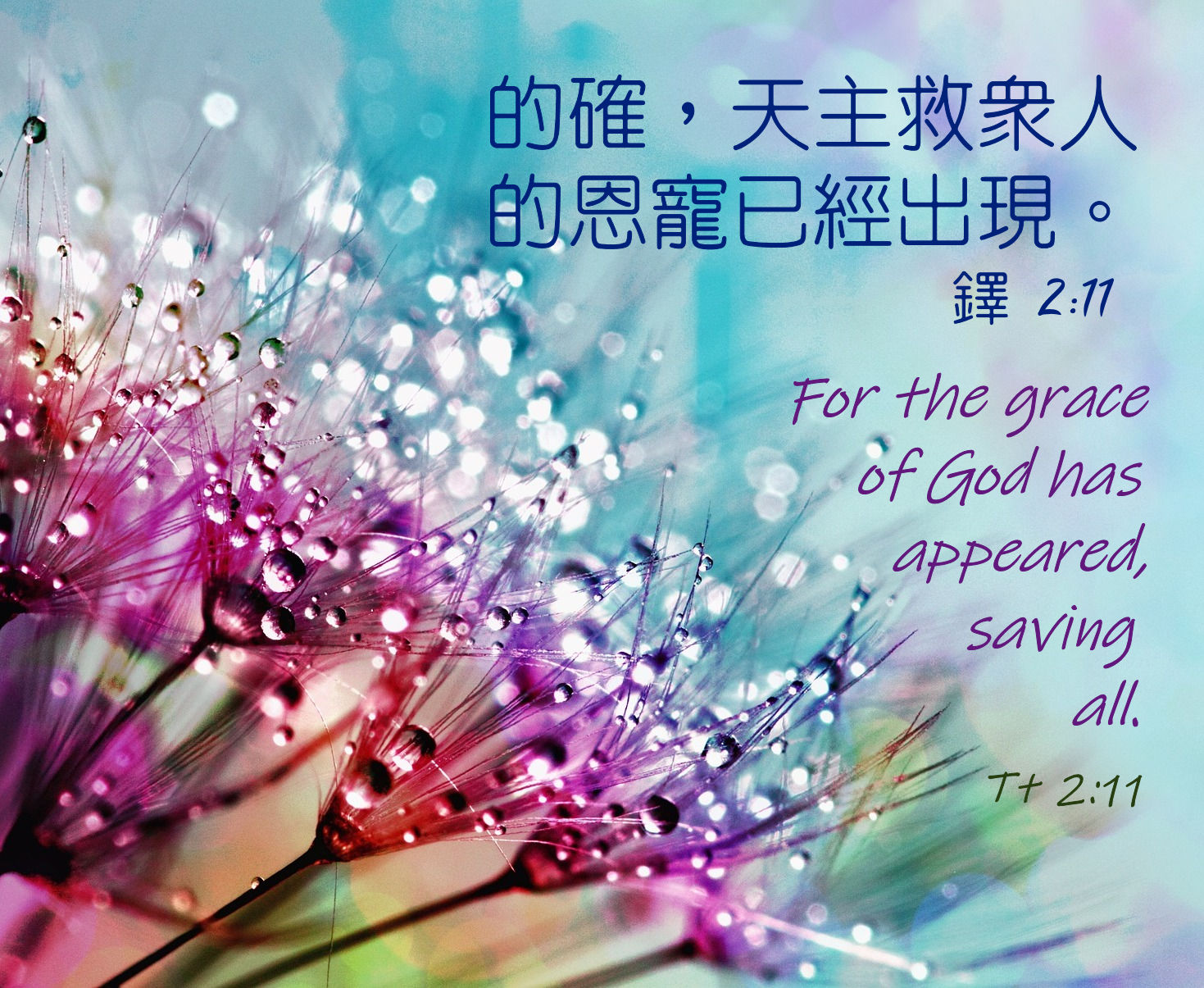 手機接收金句:Whatsapp 9854 7532  facebook.com/HKCBA1973
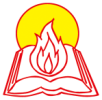 天主教香港聖經協會
「讀主言‧入主心」聖經金句日曆
2020年11月11日星期三           九月廿六聖瑪爾定．都爾 (主教)                紀念
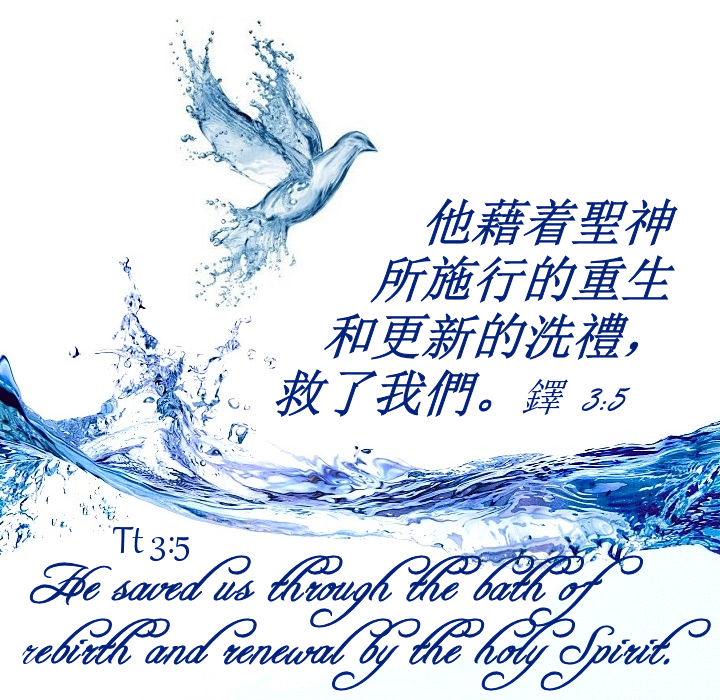 手機接收金句:Whatsapp 9854 7532  facebook.com/HKCBA1973
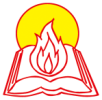 天主教香港聖經協會
「讀主言‧入主心」聖經金句日曆
2020年11月12日星期四           九月廿七聖若撒法 (主教、殉道)                紀念
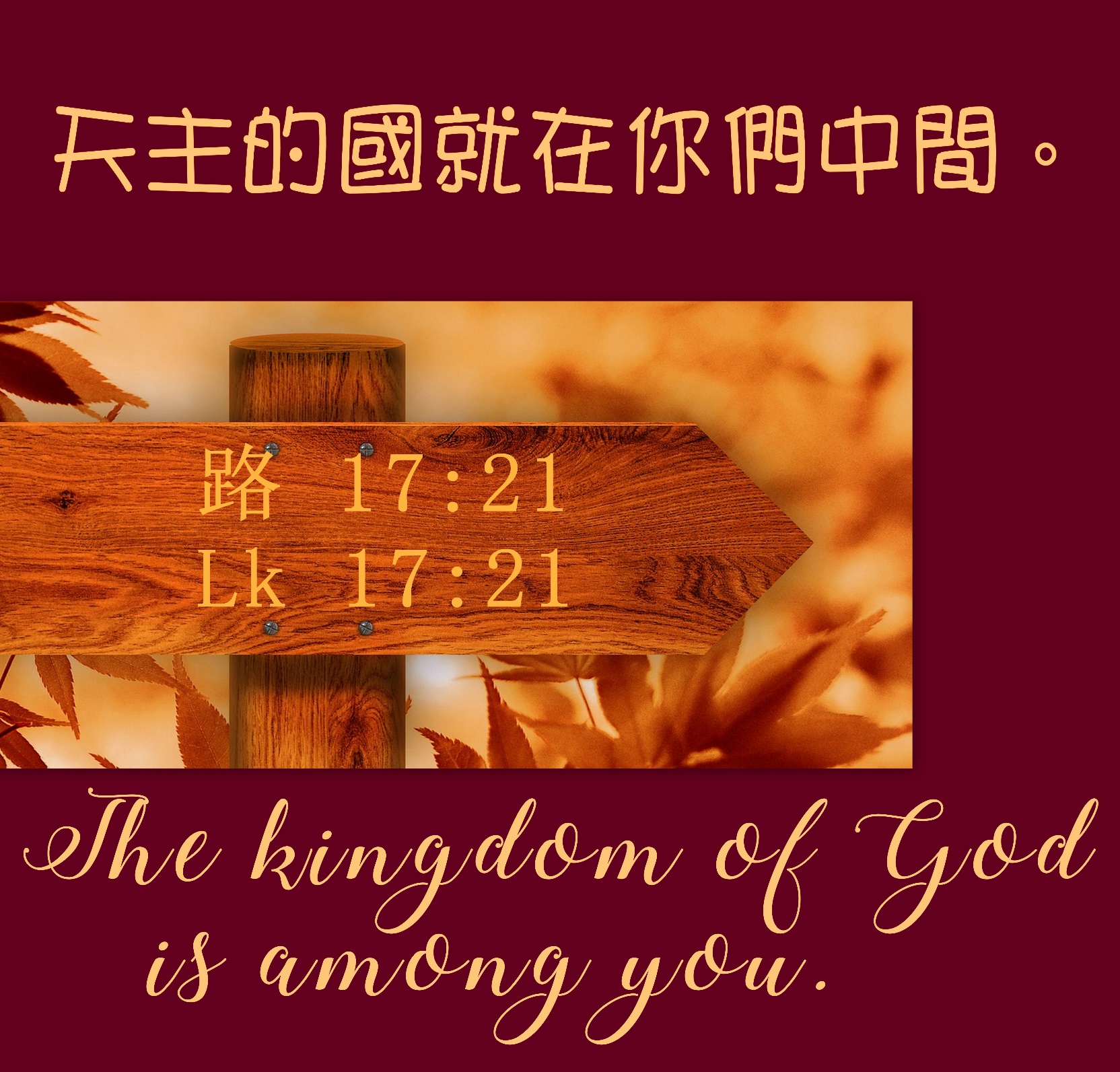 手機接收金句:Whatsapp 9854 7532  facebook.com/HKCBA1973
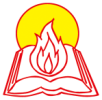 天主教香港聖經協會
「讀主言‧入主心」聖經金句日曆
2020年11月13日星期五           九月廿八常年期第卅二周
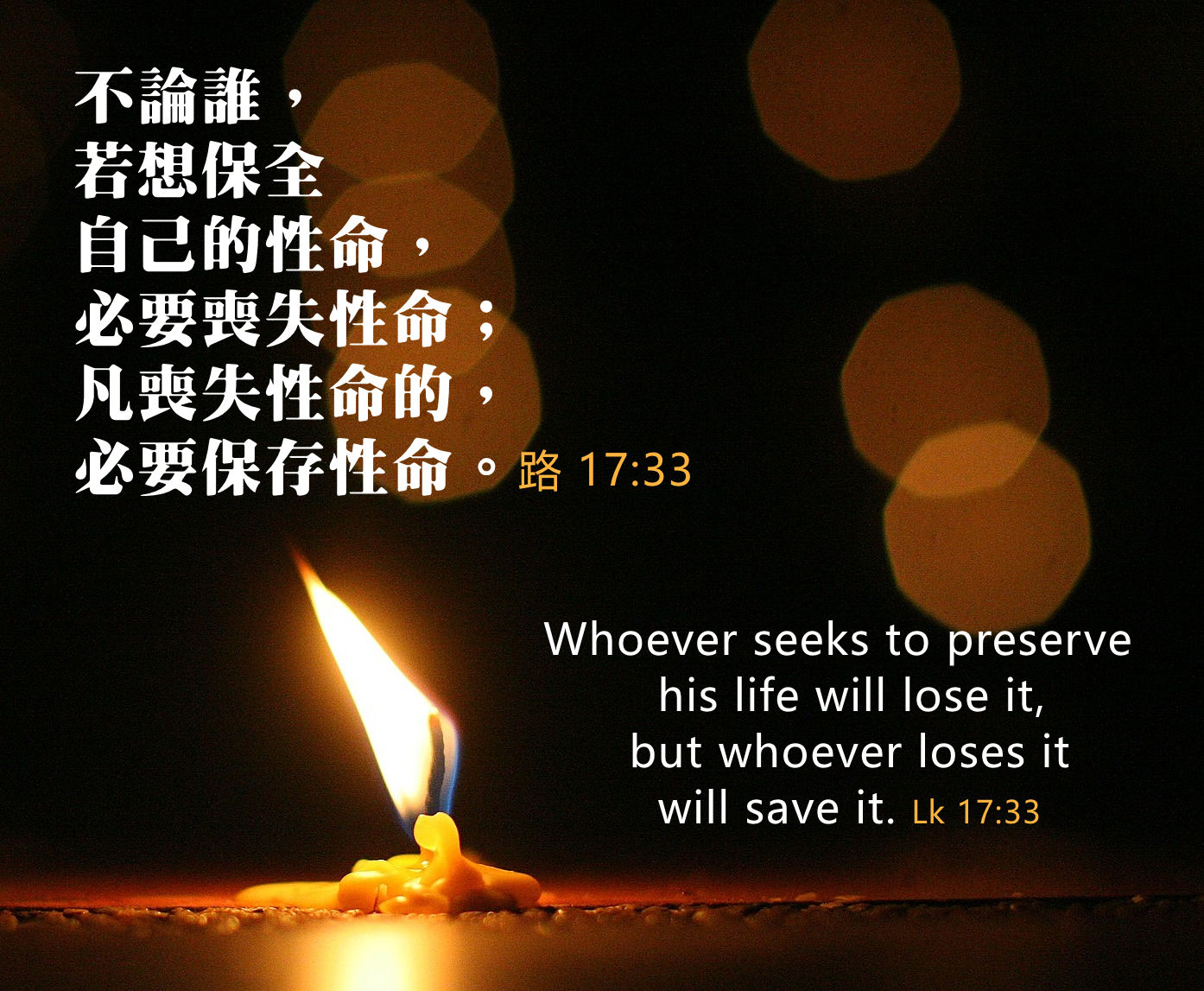 手機接收金句:Whatsapp 9854 7532  facebook.com/HKCBA1973
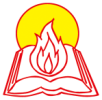 天主教香港聖經協會
「讀主言‧入主心」聖經金句日曆
2020年11月14日星期六           九月廿九
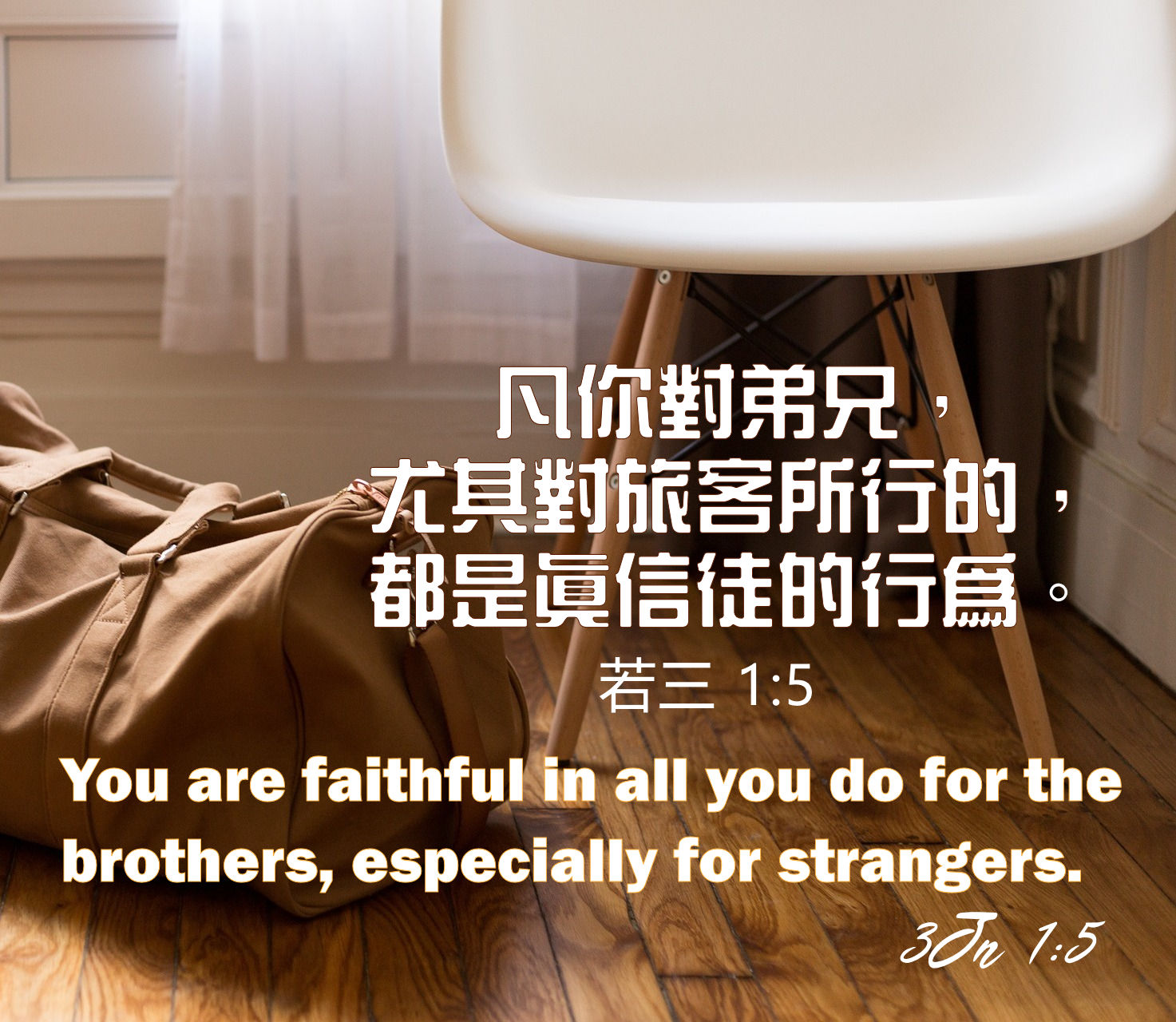 手機接收金句:Whatsapp 9854 7532  facebook.com/HKCBA1973
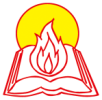 天主教香港聖經協會
「讀主言‧入主心」聖經金句日曆
2020年11月15日主日             十月初一
常年期第卅三主日
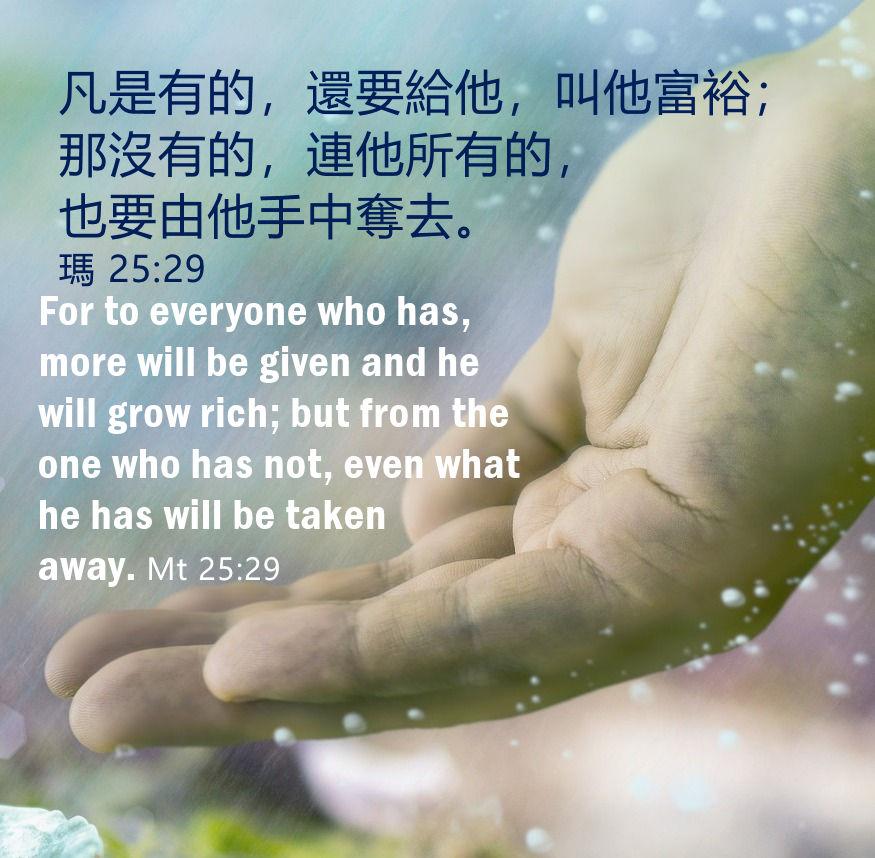 手機接收金句:Whatsapp 9854 7532  facebook.com/HKCBA1973
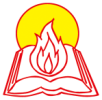 天主教香港聖經協會
「讀主言‧入主心」聖經金句日曆
2020年11月16日星期一           十月初二
常年期第卅三周
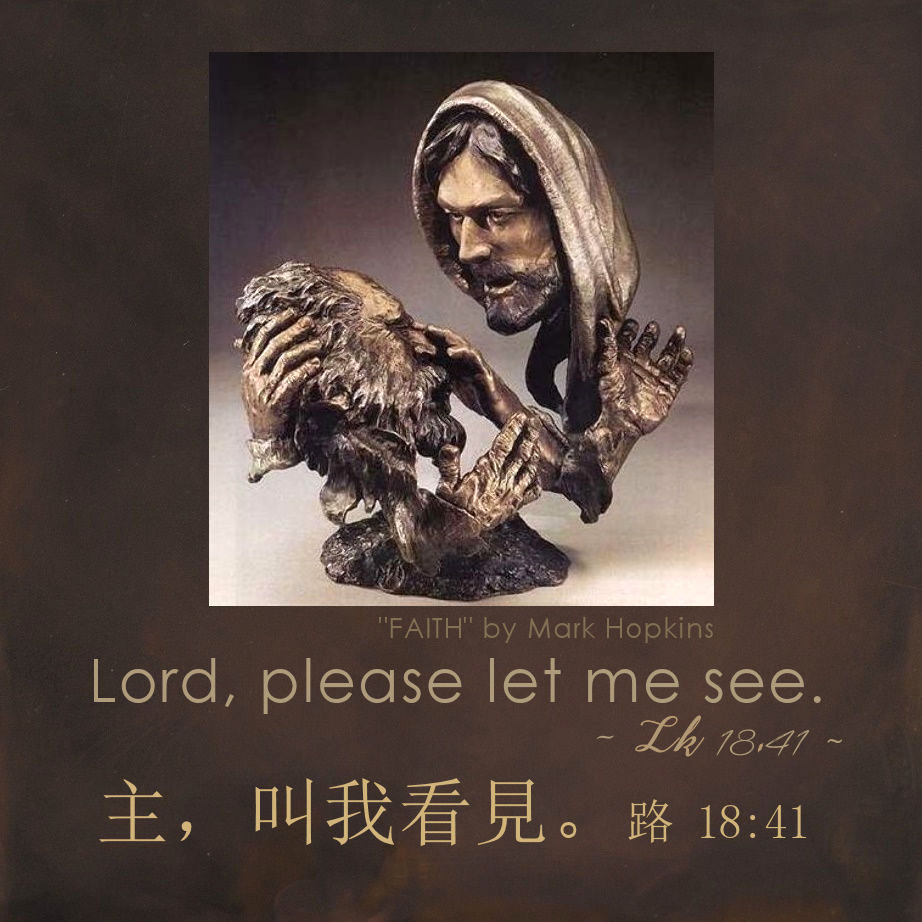 手機接收金句:Whatsapp 9854 7532  facebook.com/HKCBA1973
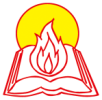 天主教香港聖經協會
「讀主言‧入主心」聖經金句日曆
2020年11月17日星期二           十月初三
聖依撒伯爾．匈牙利                  紀念
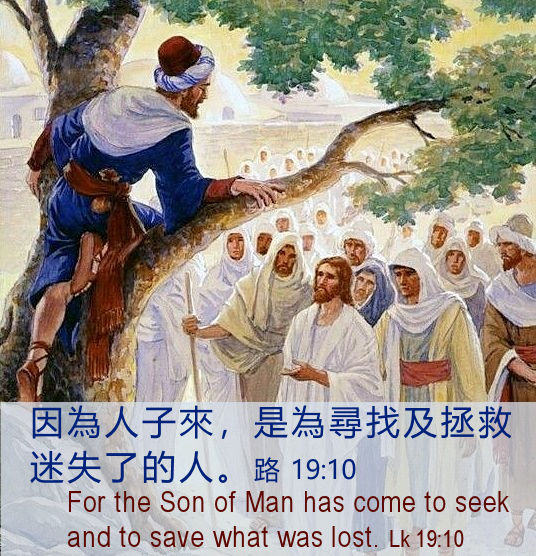 手機接收金句:Whatsapp 9854 7532  facebook.com/HKCBA1973
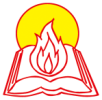 天主教香港聖經協會
「讀主言‧入主心」聖經金句日曆
2020年11月18日星期三           十月初四
聖伯多祿大殿及聖保祿大殿奉獻日            紀念
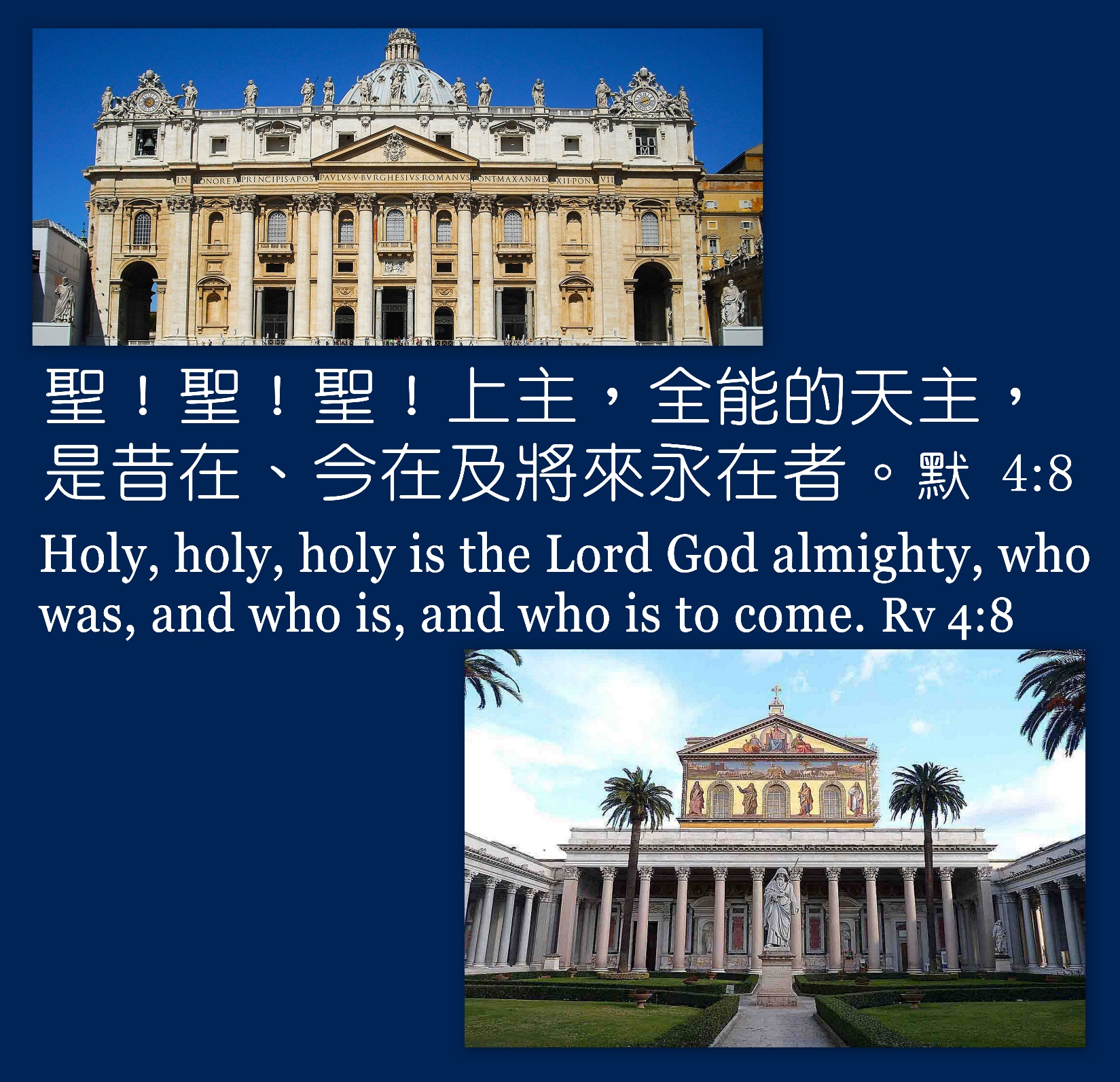 手機接收金句:Whatsapp 9854 7532  facebook.com/HKCBA1973
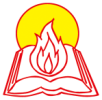 天主教香港聖經協會
「讀主言‧入主心」聖經金句日曆
2020年11月19日星期四           十月初五
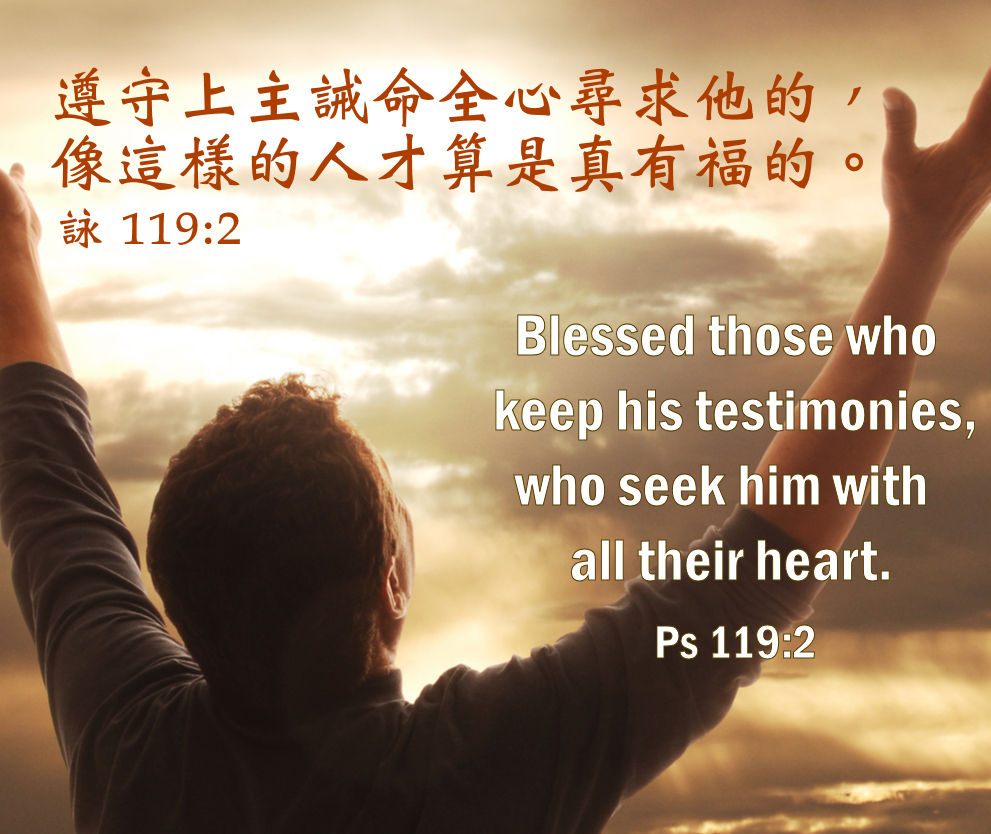 手機接收金句:Whatsapp 9854 7532  facebook.com/HKCBA1973
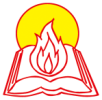 天主教香港聖經協會
「讀主言‧入主心」聖經金句日曆
2020年11月20日星期五           十月初六
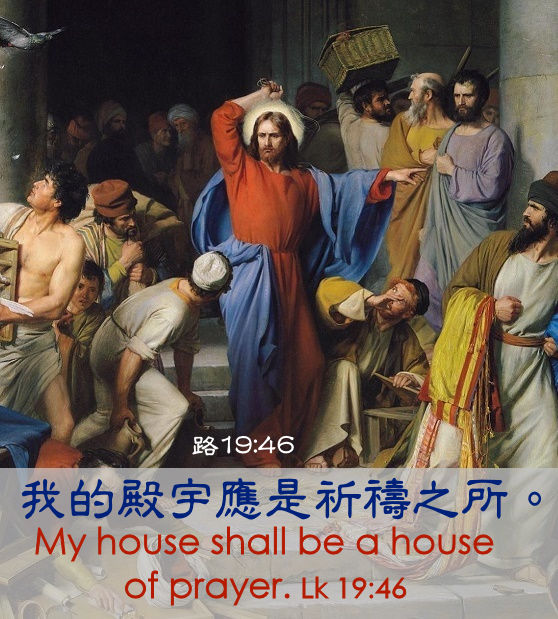 手機接收金句:Whatsapp 9854 7532  facebook.com/HKCBA1973
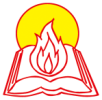 天主教香港聖經協會
「讀主言‧入主心」聖經金句日曆
2020年11月21日星期六           十月初七
獻聖母於聖殿                         紀念
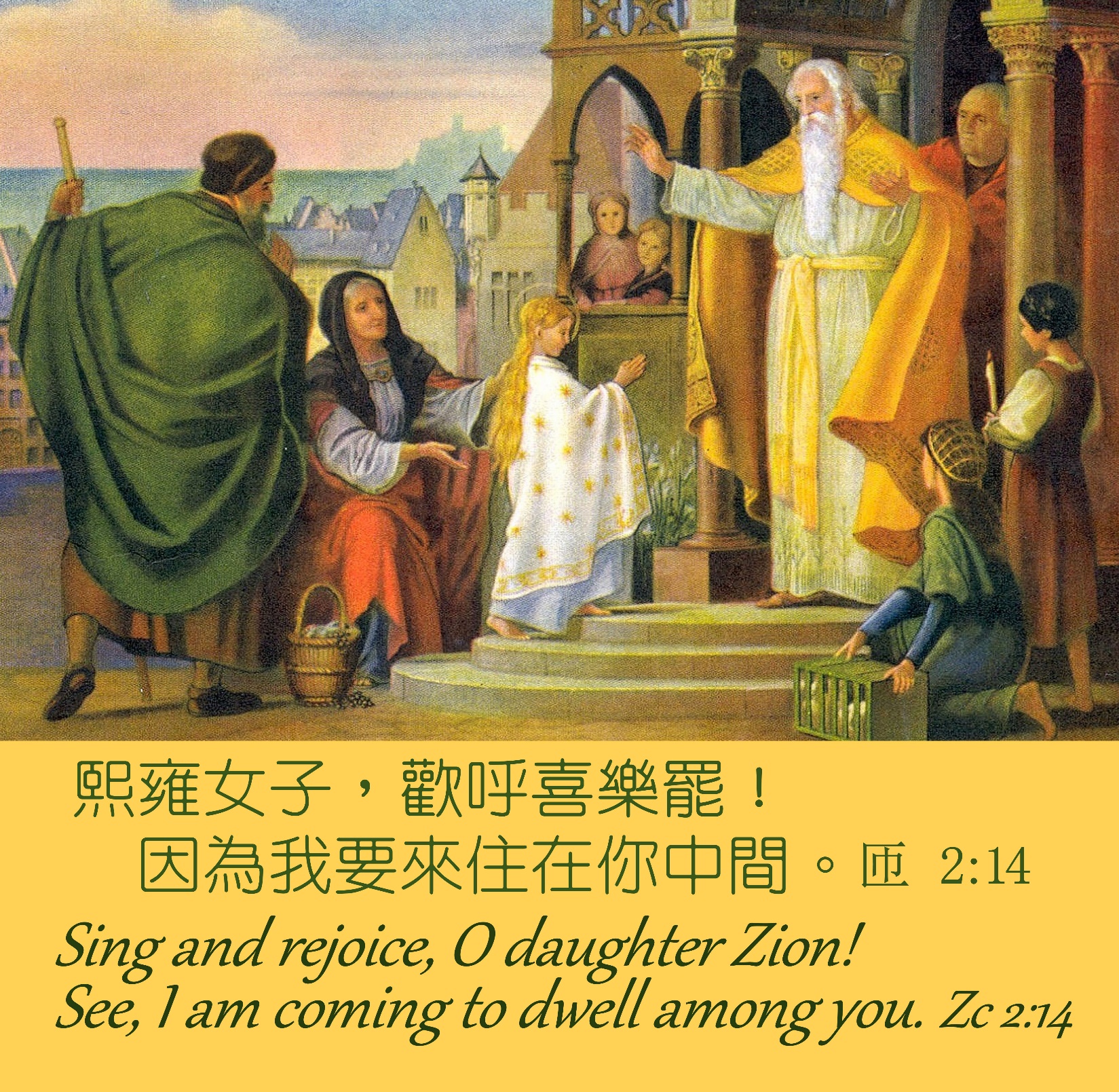 手機接收金句:Whatsapp 9854 7532  facebook.com/HKCBA1973
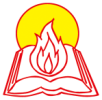 天主教香港聖經協會
「讀主言‧入主心」聖經金句日曆
2020年11月22日主日        小雪 十月初八
常年期第卅四主日
我們的主、耶穌基督、普世君王(節日)
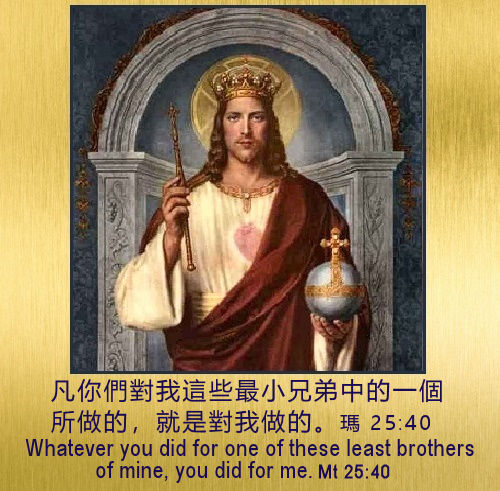 手機接收金句:Whatsapp 9854 7532  facebook.com/HKCBA1973
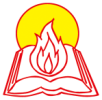 天主教香港聖經協會
「讀主言‧入主心」聖經金句日曆
2020年11月23日星期一           十月初九
常年期第卅四周
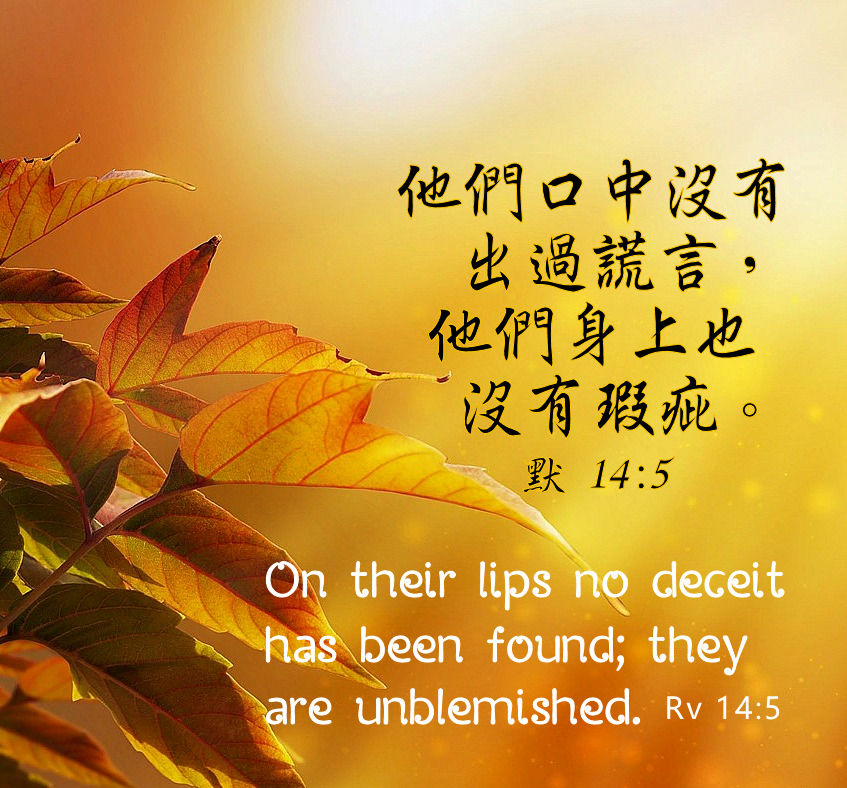 手機接收金句:Whatsapp 9854 7532  facebook.com/HKCBA1973
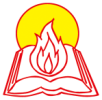 天主教香港聖經協會
「讀主言‧入主心」聖經金句日曆
2020年11月24日星期二           十月初十
聖陳安勇樂 (司鐸) 及同伴 (殉道)      紀念
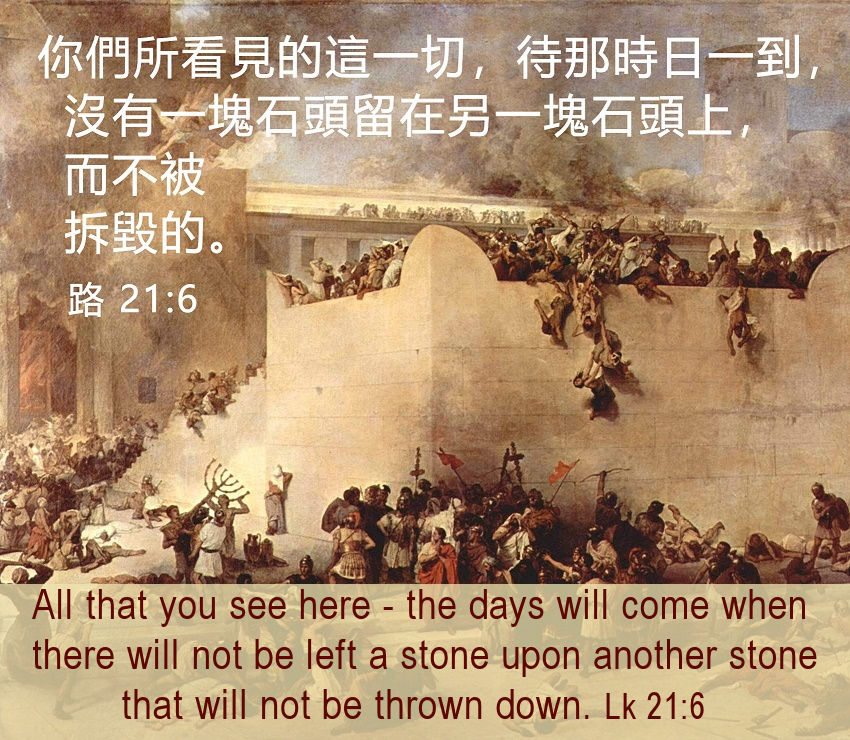 手機接收金句:Whatsapp 9854 7532  facebook.com/HKCBA1973
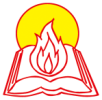 天主教香港聖經協會
「讀主言‧入主心」聖經金句日曆
2020年11月25日星期三           十月十一
常年期第卅四周
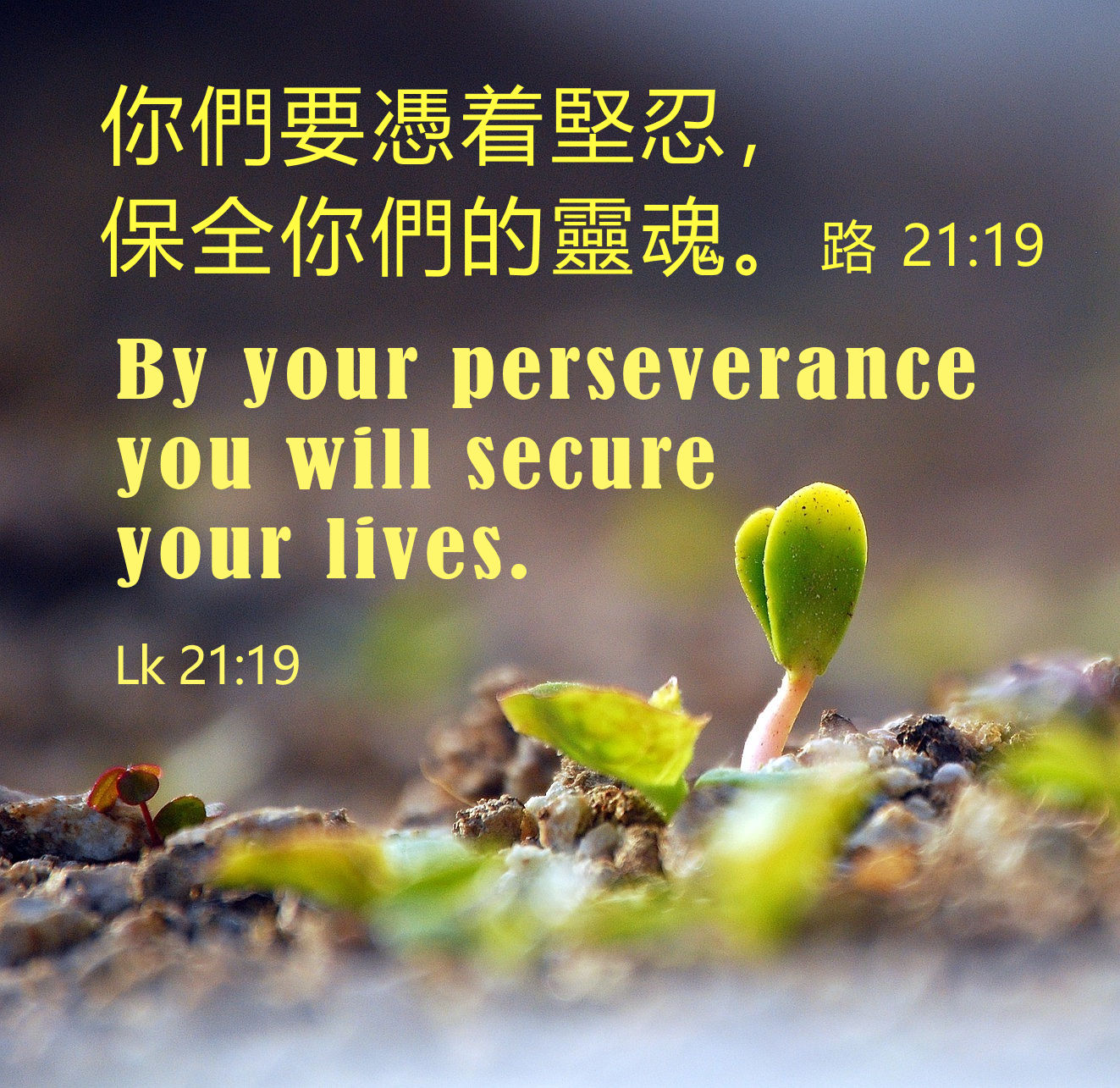 手機接收金句:Whatsapp 9854 7532  facebook.com/HKCBA1973
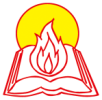 天主教香港聖經協會
「讀主言‧入主心」聖經金句日曆
2020年11月27日星期五           十月十三
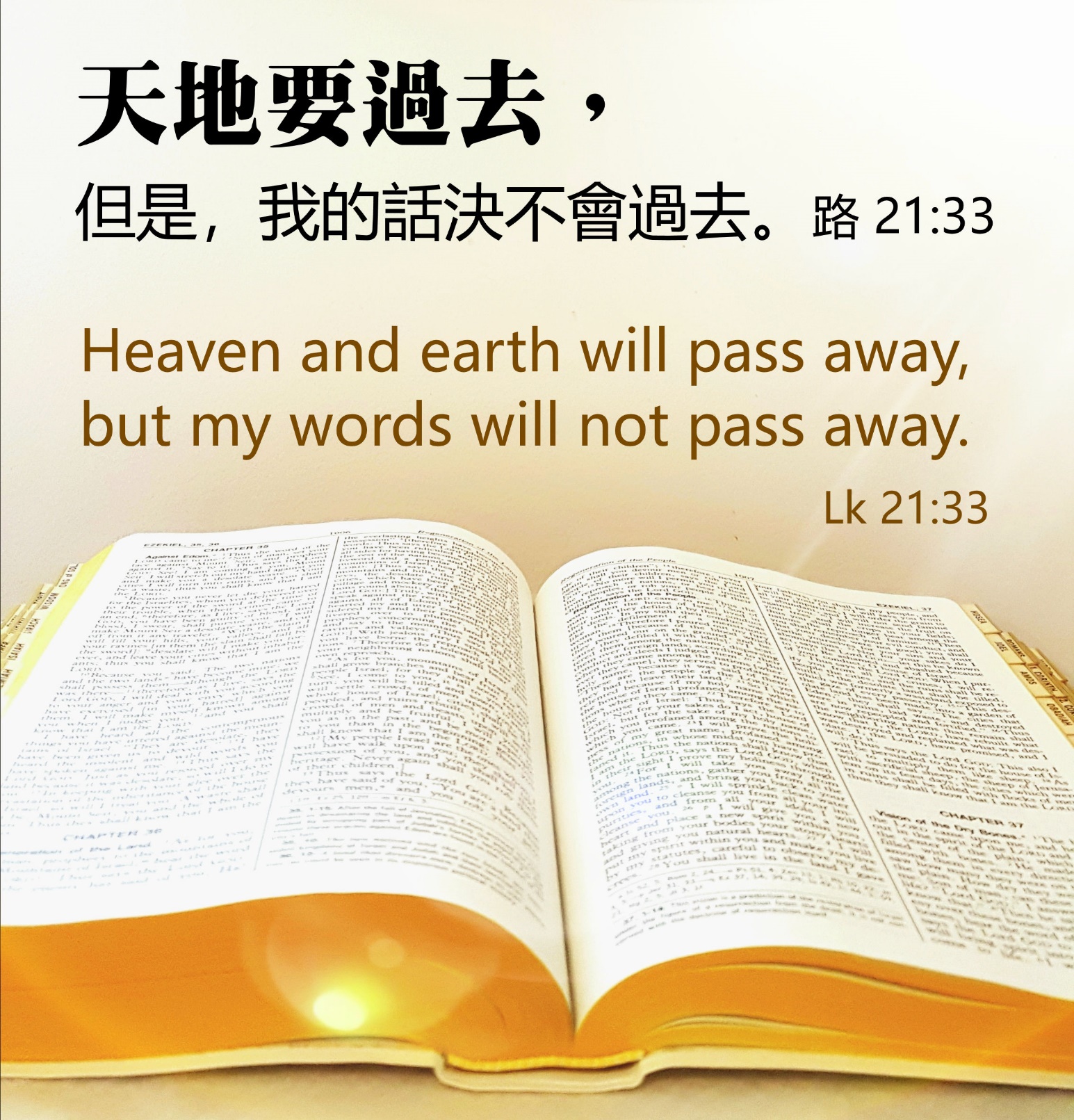 手機接收金句:Whatsapp 9854 7532  facebook.com/HKCBA1973
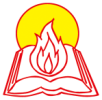 天主教香港聖經協會
「讀主言‧入主心」聖經金句日曆
2020年11月28日星期六           十月十四
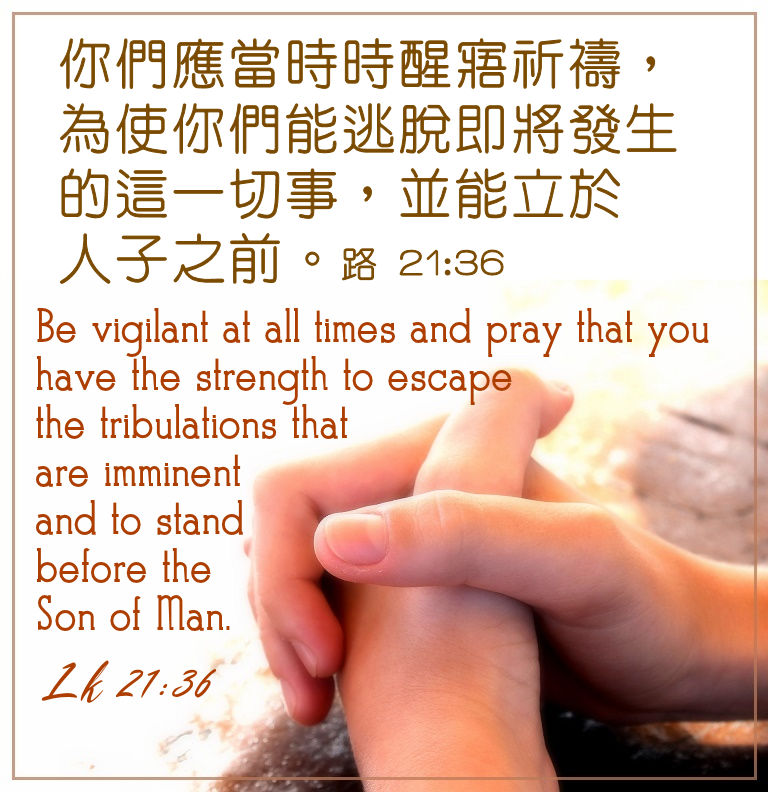 手機接收金句:Whatsapp 9854 7532  facebook.com/HKCBA1973
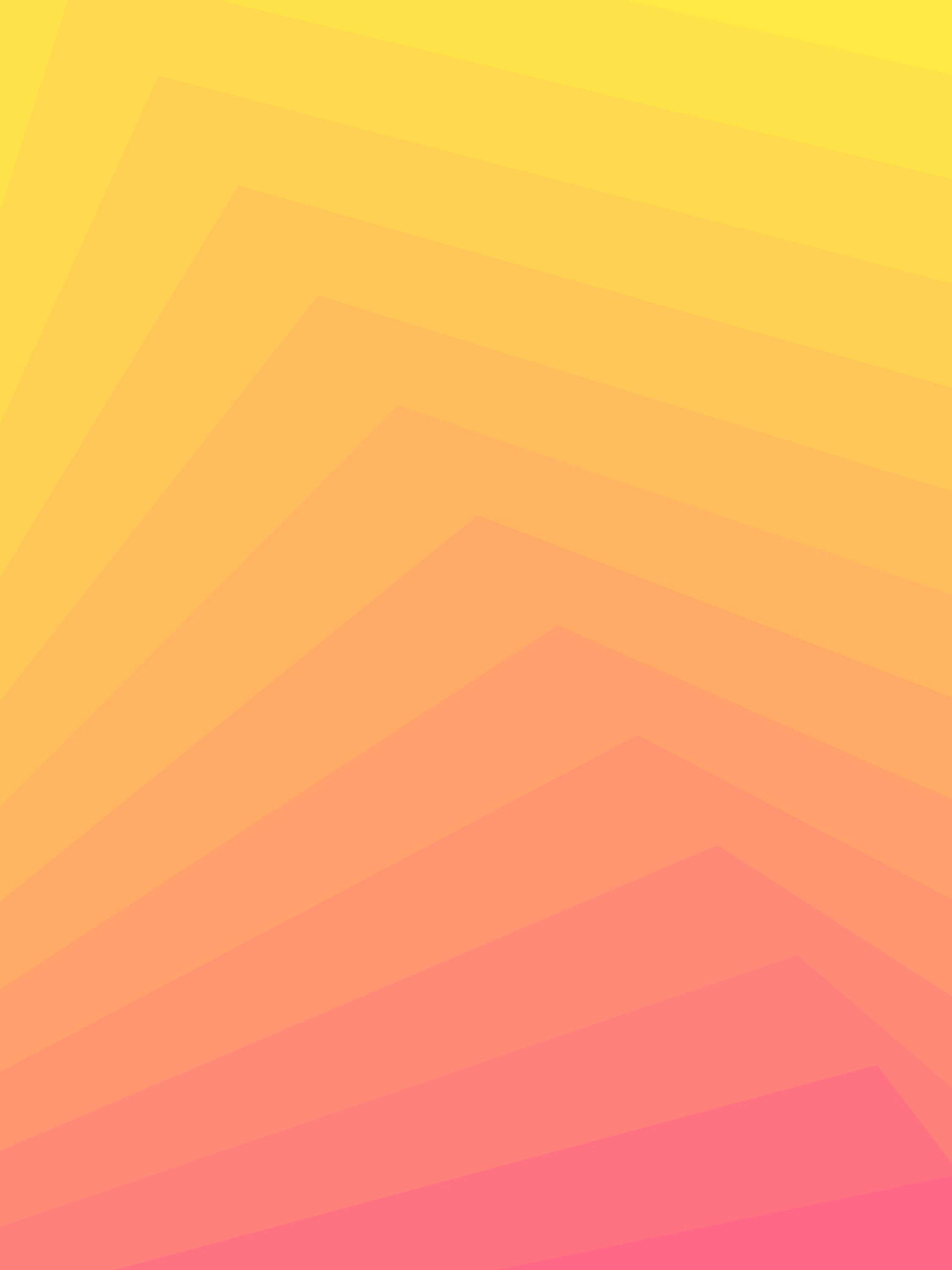 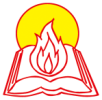 天主教香港聖經協會
「讀主言‧入主心」聖經金句日曆
2020年11月29日主日             十月十五
將臨期第一主日
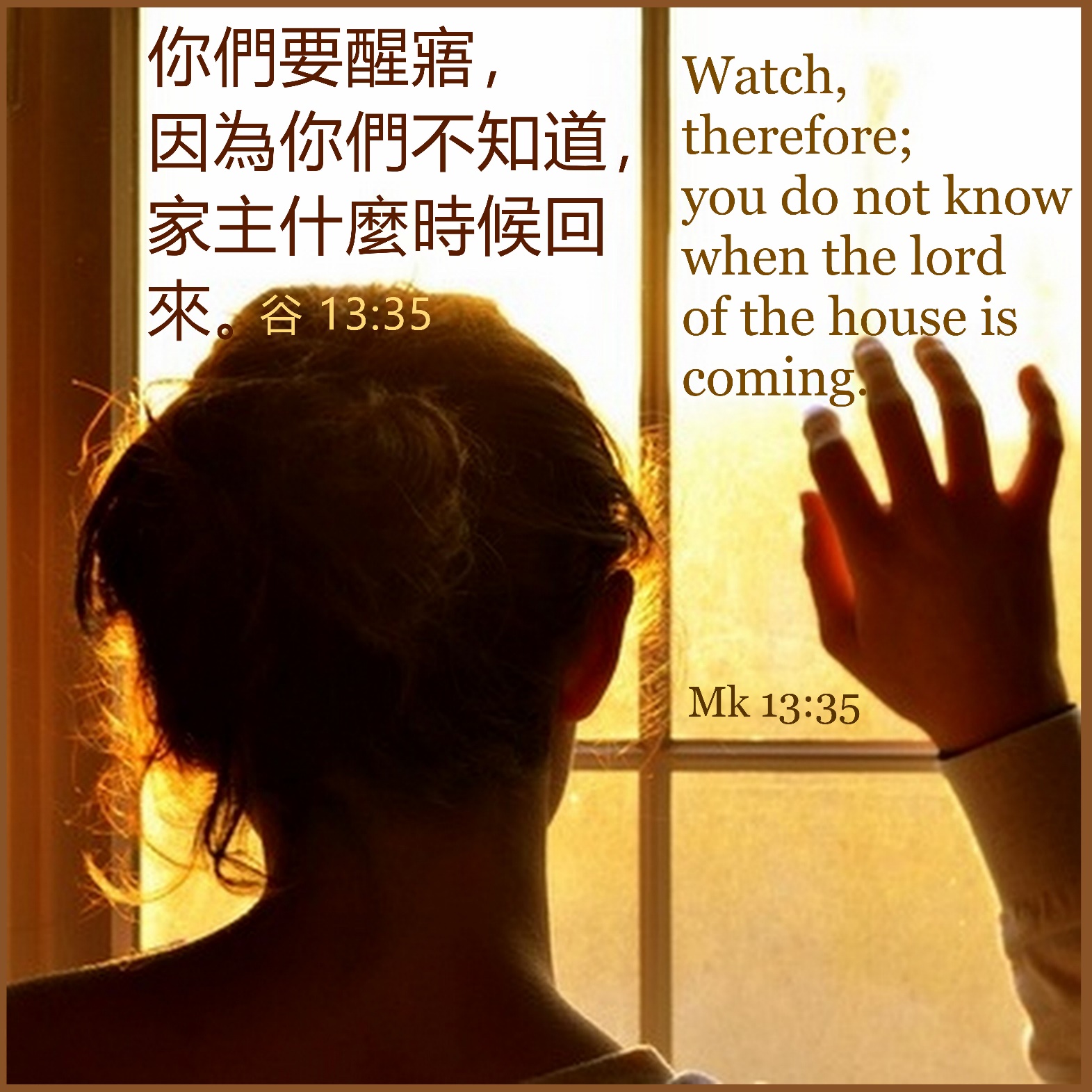 手機接收金句:Whatsapp 9854 7532  facebook.com/HKCBA1973
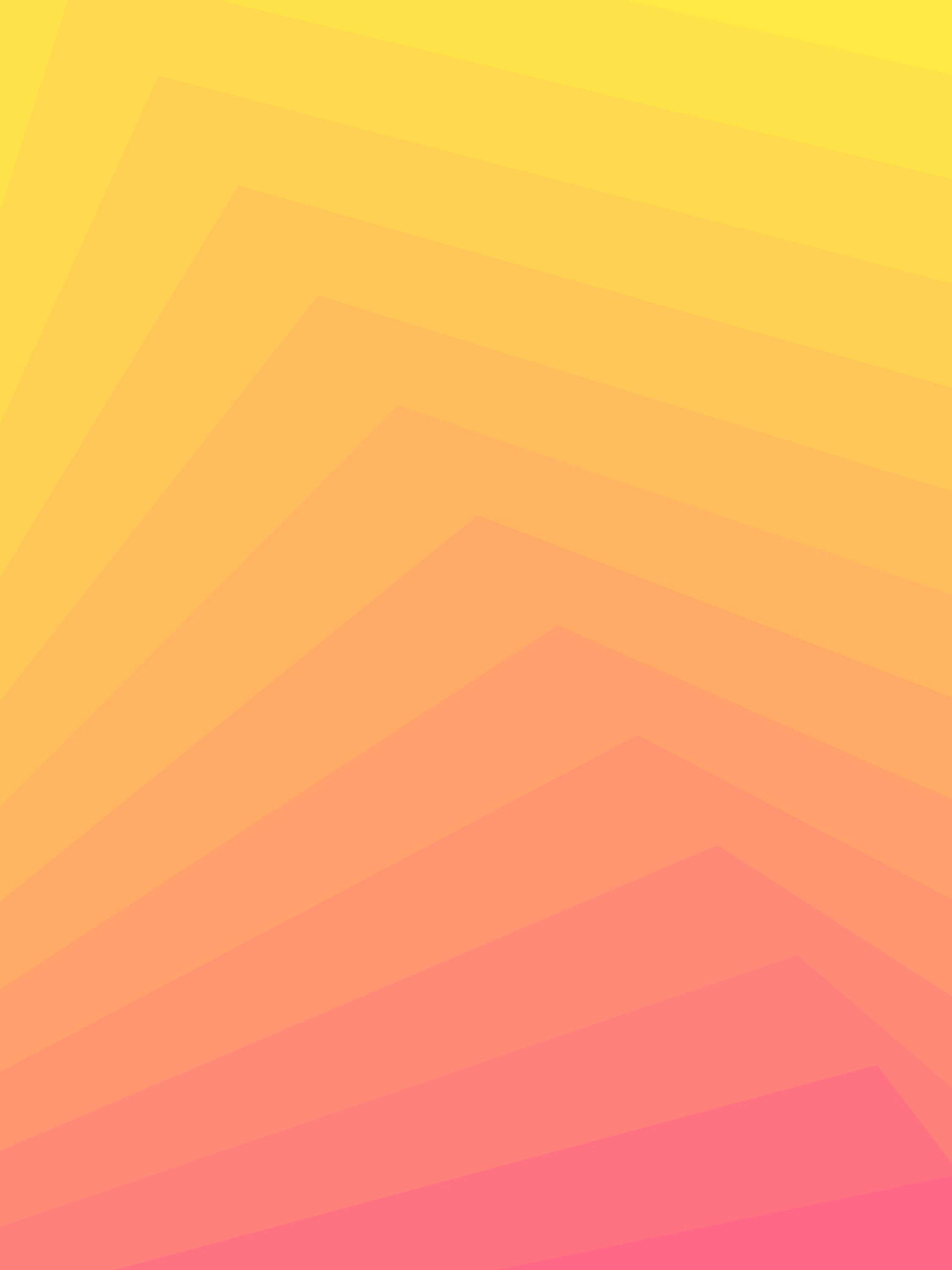 天主教香港聖經協會
「讀主言‧入主心」聖經金句日曆
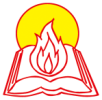 2020年11月30日星期一           十月十六
聖安德肋宗徒                         慶日
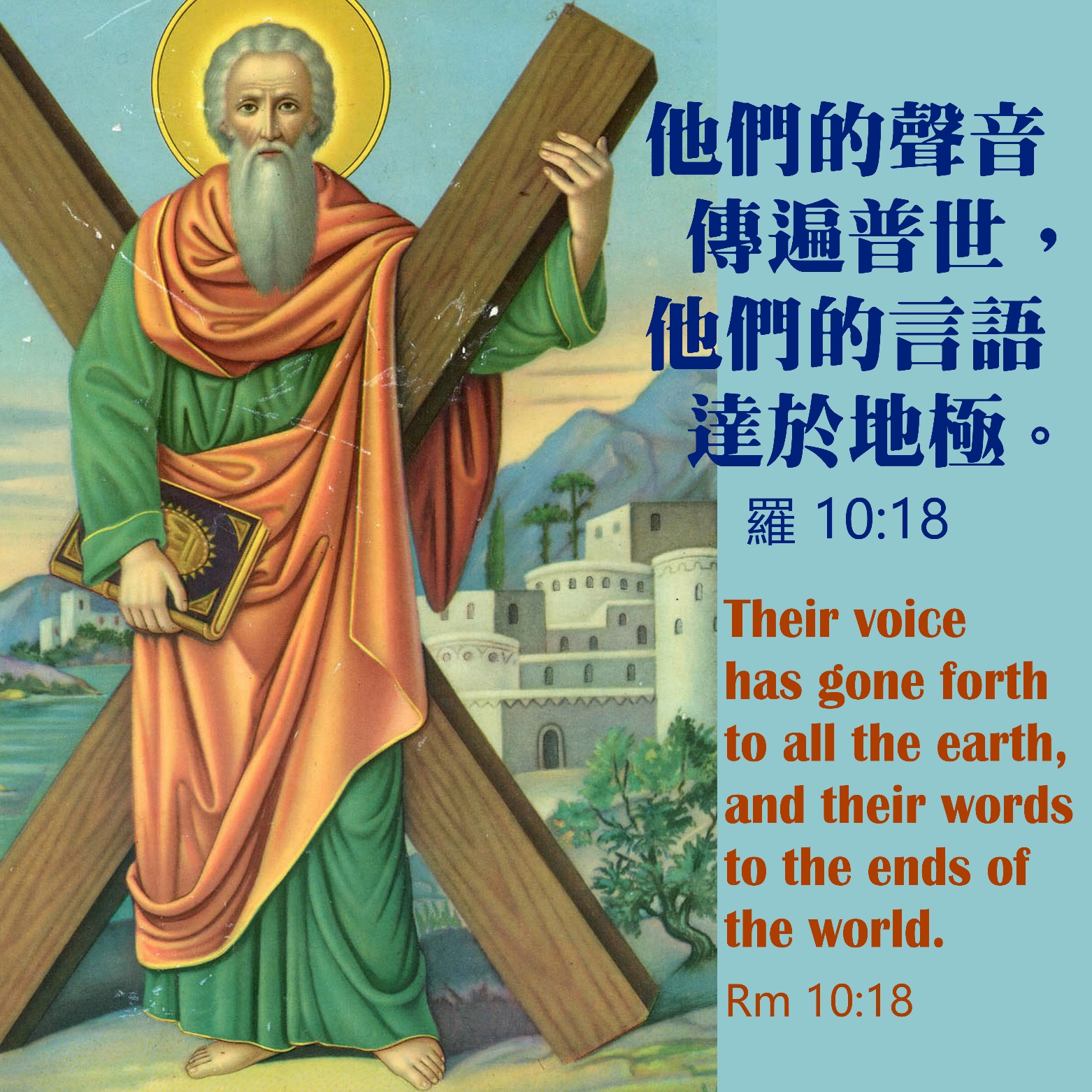 手機接收金句:Whatsapp 9854 7532  facebook.com/HKCBA1973